Practical Implications for Genetic Modeling in the Genomics Era
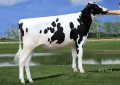 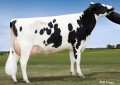 Goals of modeling
Accurately predict future phenotypes
Define traits and edit raw data
Decide what environmental factors, genetic effects, and interactions to include
Estimate variances, covariances, distributions
Remove biases and improve stability
Add impact with validation and education
The genomics era
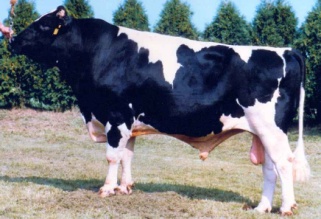 Growth of markers and animals
Sources of genomic information
Marker genotype arrays (SNP chips)
Imputed genotypes, imputed dam genotypes
Haplotypes or single- or multi-SNP regression
DNA sequences (whole, low depth, targeted)
Bioinformatic or across-species prior info
Future: dominance, epistatis, imprinting, epigenetics, new mutations, transgenics
New evaluation programs: Dec 2014
Replaced animal model programs used since 1989. New options include:
Multi-trait models, multiple class and regress variables, factors and weights differ by trait, random regressions, include foreign data, parallel processing
Developed  for  transition to single-step model (genotypes, phenotypes, pedigree)
Approx. G-1 for >1 million genotypes?
[Speaker Notes: Renumber factors in same program]
Current computation: multi-step
Single-step GBLUP
Legarra-Ducrocq (2012) algorithm applied to USA Jersey yield traits by VanRaden (2012)
 OK for JE, but did not converge for HO
Misztal et al (2014) algorithm applied to USA Jersey yield traits by Yutaka Masuda in 2015 
 Very similar results for JE, now can also process HO using approximate G-1
 Expect good CPU time, but more memory
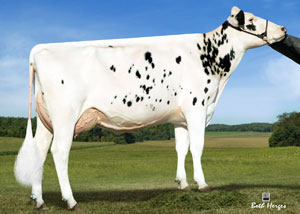 Animal model adjusts for
PTA rather than GPTA of mates
Top bulls mated only to top genomic females
PTA rather than GPTA of herdmates
Can underestimate recent genetic trend
PTA rather than GPTA of parents and progeny
Dams credited only for highly selected sons
Top heifers not milked, used as ET donors
% ET daughters, % genotyped mates
Future bias from mates – young bulls
Current biases small because…
Newly proven bulls get 1,000’s of daughters
 Prior assumed E(MS) = 0 has little effect
Many herds use both young and proven bulls
 Gives accurate estimate of genetic trend
Dams get many daughters before son data
 Few daughters were culled on genomics
Previous and future biases
Previous biases have been reduced:
 Polygenic effect added (2010), cow PTA adjustments (2010), DGV weight reduced (2012, 2013), PL correlations reduced (2012)
 Heritability of yield traits reduced (2014)
Future biases will need to be reduced:
 Genomic pre-selection of progeny or mates
 Early daughters not from random sampling
Options to validate / choose models
Compute predictions, wait for future data
Truncate data, test predictions on recent data
Cross-validate using random data subsets
REML estimates of variance (using G or A?)
ANOVA type I and III mean square tests
Akaike or Bayesian information criterion
2013 NM$ vs. PA to predict 2015
Young bulls with 0 daughters in 2013 and > 100 daughters in 2015
Rapid generation turnover
Validation truncates 4 years of data, previously 1 generation of bulls
Few cows were genotyped before 2011
Truncating fewer years does not validate later-lactation performance
Calves are now 2 generations away from phenotyped animals, embryos are 3 generations away (pedigree next 2 slides)
Pedigree of sire of embryo (HOUSA73431994)
777K		777K
			        50K				- - -
					50K		50K
		50K					50K
					777K		777K
			        50K				- - -
					3K		777K
	    50K						50K
					777K		777K
			        50K				Imputed
					Imputed		50K
		50K					Imputed
					50K		777K
			        50K				50K
					50K		777K
         77K							- - -
					777K		777K
			        50K				Imputed
					Imputed		50K
		50K					Imputed
					50K		777K
			        50K				50K
					3K		777K
	     9K						50K
					50K		777K
			        50K				50K
					50K		777K
		50K					Imputed
					777K		777K
			        50K				- - -
					Imputed		777K
							50K
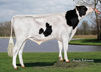 Pedigree of dam of embryo (HOCAN108535184)
777K		50K
			        50K				- - -
					50K		777K
		50K					Imputed
					777K		777K
			        50K				50K
					Imputed		777K
	    50K						- - -
					777K		50K
			        777K				- - -
					Imputed		777K
		50K					- - -
					777K		777K
			        Imputed			 Imputed
					Imputed		777K
         77K							50K
					777K		50K
			        777K				- - -
					Imputed		777K
		50K					- - -
					777K		777K
			        Imputed			- - -
					Imputed		777K
	    77K						50K
					777K		777K
			        777K				50K
					50K		777K
		50K					- - -
					50K		50K
			        50K				50K
					50K		777K
							50K
Pedigree or genomic mating?
Computer mating programs assign mates with fewer ancestors in common to reduce pedigree inbreeding 
Such programs can instead assign mates with fewer alleles in common to reduce genomic inbreeding
Relationships  of each genotyped female to genotyped AI males available since Aug 2014
Dominance effects tested, not yet distributed
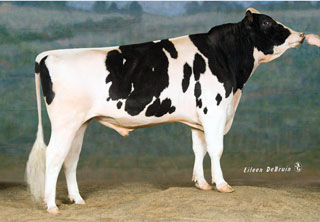 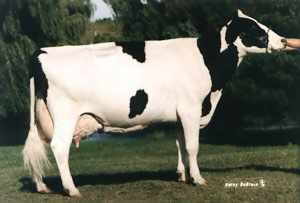 Pedigree relationships
Genomic relationships
Should reference populations include
Very old bulls? (10,000 more HO to genotype)
 Important for small populations, but less   valuable with much recent data
Phenotyped cows? (now >150,000)
 Useful for medium to highly heritable traits
Foreign bulls? (>20,000 EuroGenomics bulls)
 Improve low h2 traits if correlations high
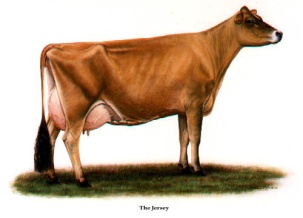 Multitrait genomics
Multiple traits, but often single-trait genomics
Marker effects in different breeds are correlated
Improve small breed accuracy using larger breeds
Foreign genomic information could outweigh domestic data (GxE or GxG)
Low genetic correlations because of environment  or poor ties between domestic and foreign animals
Use MT instead of ST equations
REL gains from adding foreign bulls
1 Canadian, Italian, and United Kingdom HO bulls (2008 cutoff)
2 Swiss, German, and Austrian BS bulls (2008 cutoff, before InterGenomics)
3 Danish JE bulls (2009 cutoff)
4 Canadian AY bulls (2009 cutoff)
Genetic by environment interactions
Tested adding 2 different interactions into US evaluations (random regressions)
 Temperature humidity index: state or seasonal differences in heat stress
 Herd level: production compared to national averages for year and breed
Small gains for predicting performance in other countries or for future records (see poster of Jan Wright)
Nonadditive genomic effects
Dominance effects fairly easy to model
 1 extra equation / marker (multi-step model)
A x A can be modeled for < 50,000 cows
Inbreeding depression could be modeled as genomic instead of pedigree effect
Crossbreeding and all-breed models possible
 See Tabatha Cooper’s 2015 Interbull report
Main goal of modeling is still…
Improve additive genetic net merit of the population (Hazel, 1943)
Use the information in breeding decisions
Trend in Net Merit $
Conclusions
Models convert raw genotype, phenotype, and pedigree data into useful predictions
Rapid data growth (animals x variants) can make previous algorithms quickly obsolete
Imputation provides more data than can be used routinely, so variants must be selected
Choosing and validating models is difficult with changing breeding programs
Conclusions
Statistical adjustments have reduced biases and improved REL, but new biases can occur
Single-step GBLUP with approximate G-1 has potential to further reduce biases
Sequence variants will gradually replace random markers 
Genomic modeling makes many more traits and effects worth predicting
Acknowledgments
Mel Tooker, Jan Wright, and Chuanyu Sun contributed to the computation and graphics.
The Council on Dairy Cattle Breeding (CDCB) provided the data under USDA Nonfunded Cooperative Agreement 58-1245-3-228N.
This research was part of USDA-ARS project 1265-31000-096-00, “Improving Genetic Predictions in Dairy Animals Using Phenotypic and Genomic Information.”
Questions?
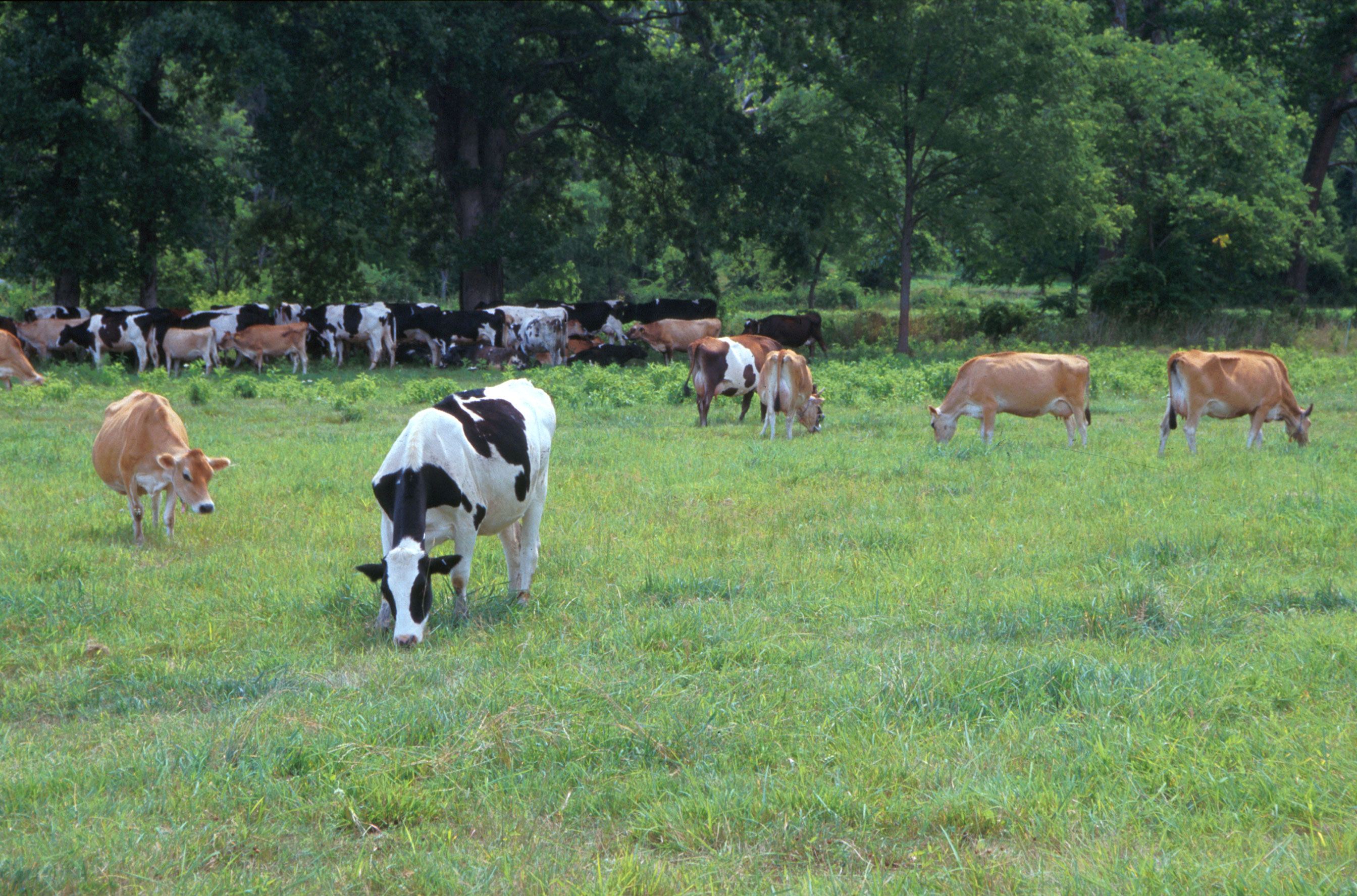 AIP web site:
http://aipl.arsusda.gov
Holsteins, Jerseys, and crossbreds graze on American Farm Land Trust’s
Cove Mountain Farm in south-central Pennsylvania
Source: ARS Image Gallery, image #K8587-14; photo by Bob Nichols